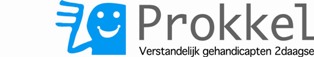 Deltion Prokkelt in samenwerking met:Frion, zorginstelling JP van de Bent en Philadelphia, ODDC de Niloka en Onderwijscentrum de Twijn
Een kort overzicht van de Prokkels  van de afgelopen 4 jaar. 
En een ervaring/ voorbeeld van een Prokkel samen met Onderwijscentrum de Twijn
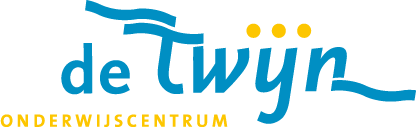 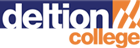 De start: Prokkel catwalk 2011
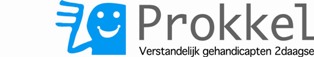 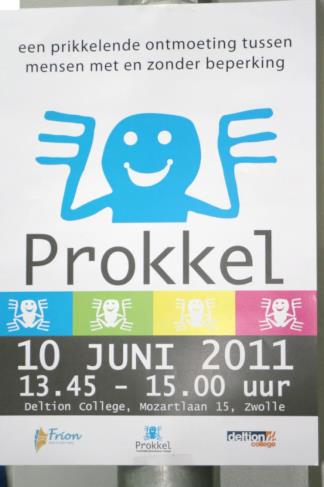 De poster is ontworpen door studenten van bureau grafisch. 
Thema is: Verbonden en Dichtbij
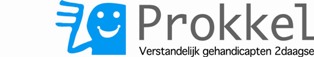 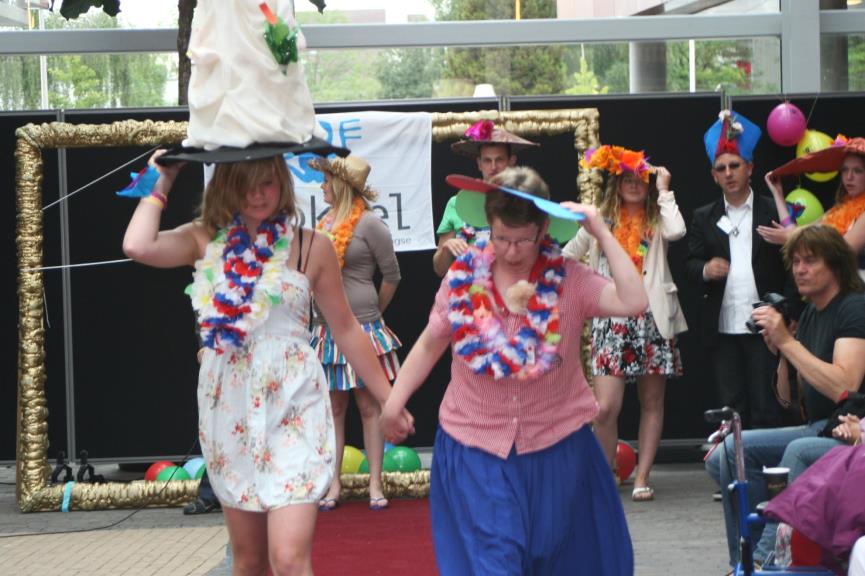 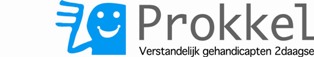 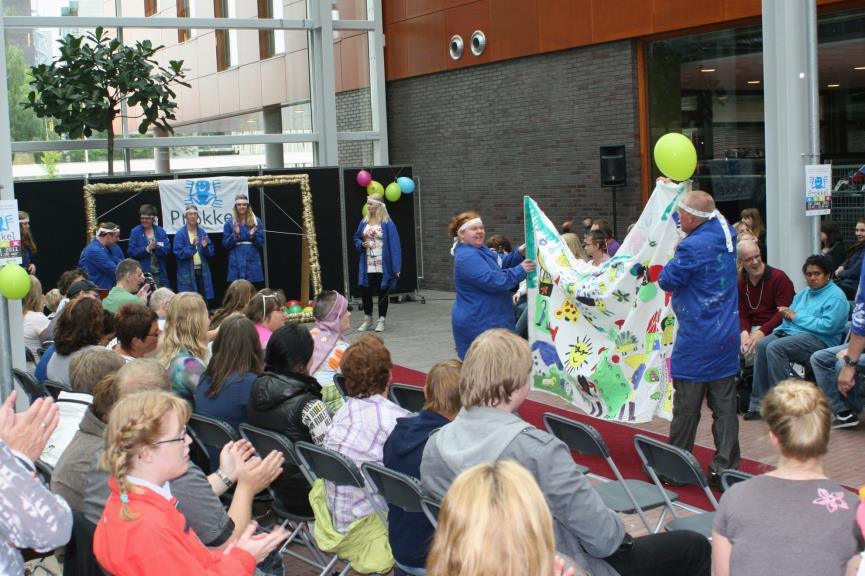 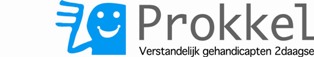 Prokkel 2012Prokkel catwalk: Dromen
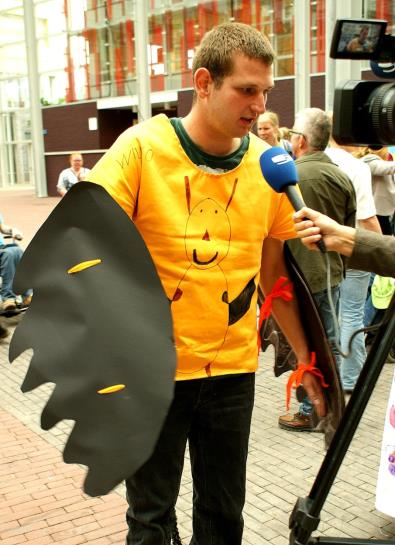 De prachtigste dromen komen voorbij; zelf kunnen vliegen, dromen over dolfijnen en zelf zingen
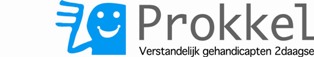 En de eerste Prokkel stage
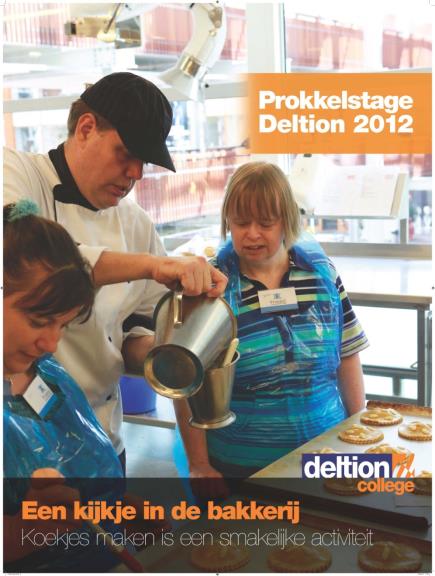 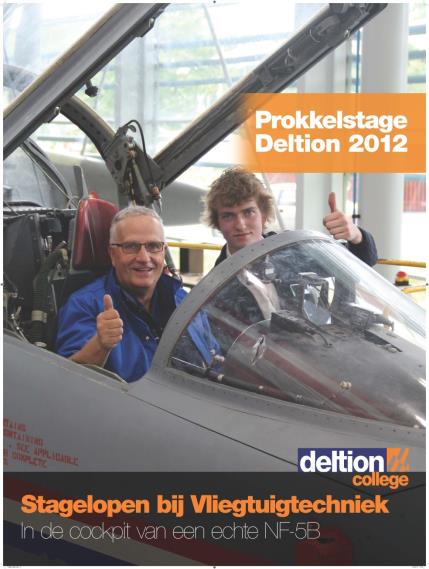 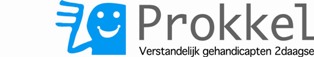 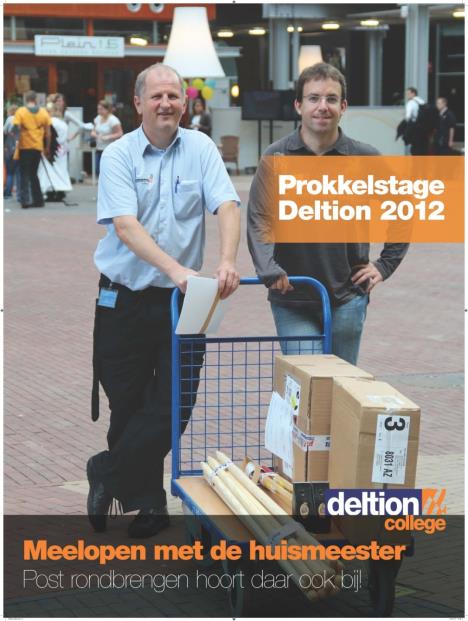 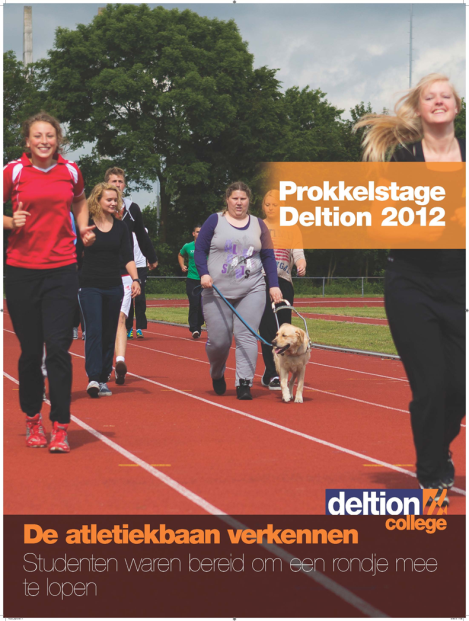 Voor de Prokkel stage zijn we genomineerd met de gouden Prokkel!
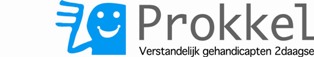 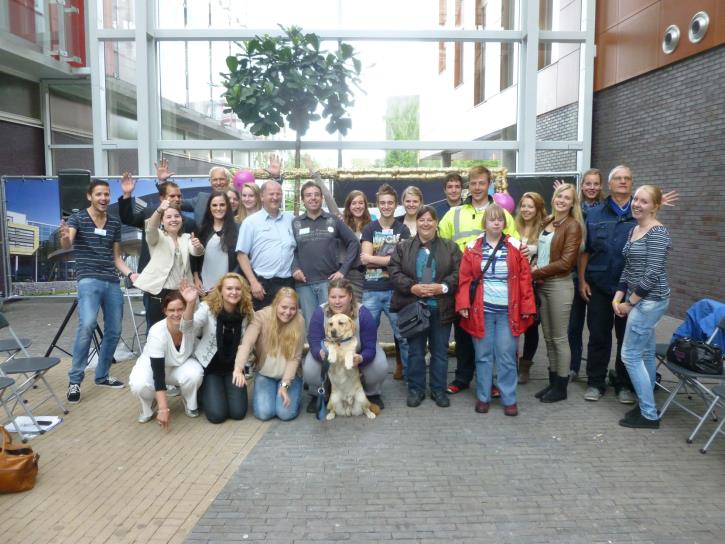 Prokkel 2013
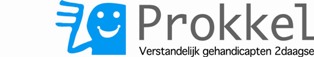 De samenwerking is uitgebreid met: 

*  Onderwijscentrum de Twijn  
Zorginstelling JP van de Bent 
Zorginstelling Philadelphia  
ODDC Niloka.

De Prokkel catwalk wordt Prokkel Open podium met het thema muziek.

De Prokkel stageplekken zijn uitgebreid met o.a. zeevaart, horeca en de opleiding beauty, body & care.
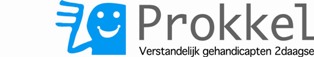 Eerste Prokkel Ervaring  van de Twijn in 2013
Wat  is een Prokkel, Sprokkel, Pokkel……?
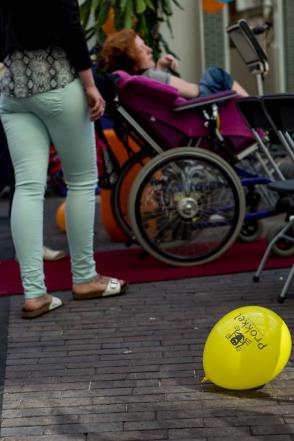 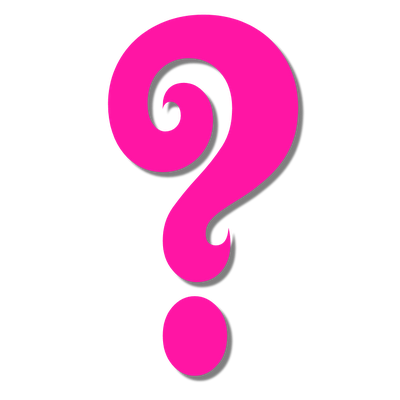 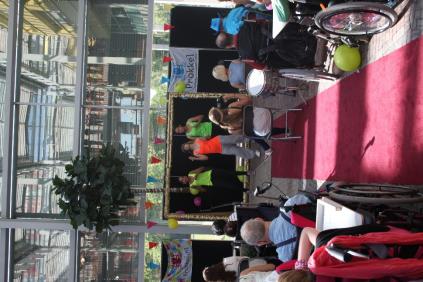 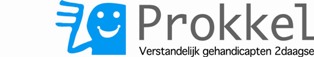 De Prokkel van de twijn 2014
Door te werken met duurzame projecten kan je verfijnen en meer kwaliteit leveren:
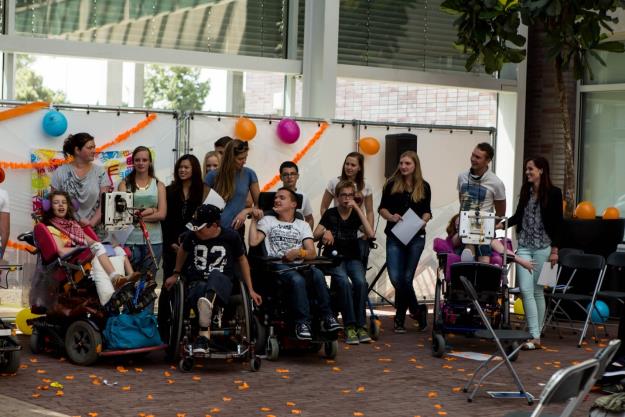 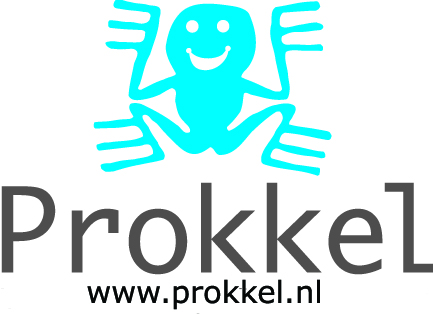 Hoe ziet het er concreet uit:
Periode 4
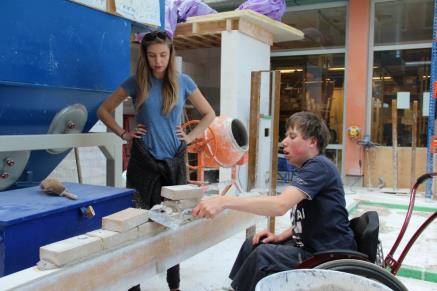 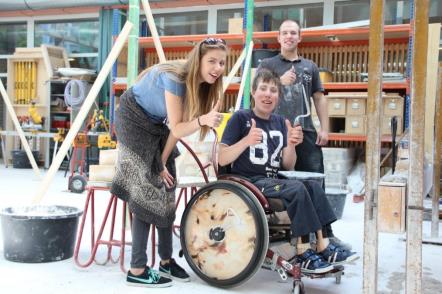 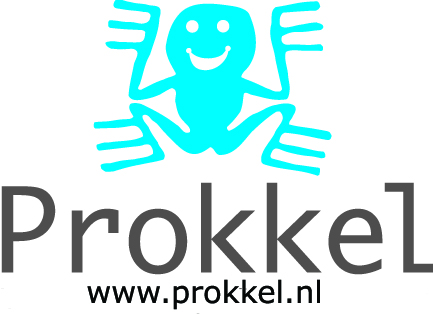 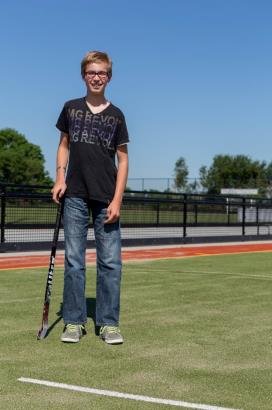 Stage bij de afdeling metselen
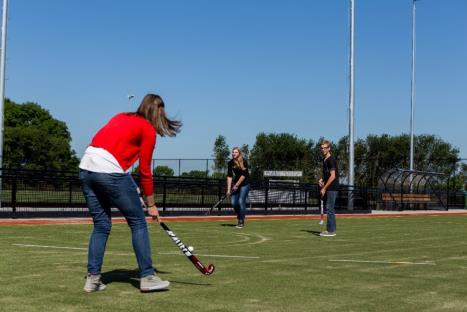 Stage bij de hockey bij sport en bewegen
Stage bij de autotechniek
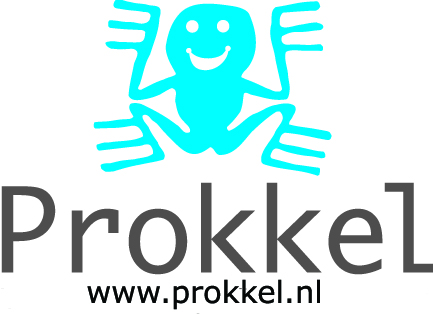 Stage bij het MICT (media en informatie centrum)
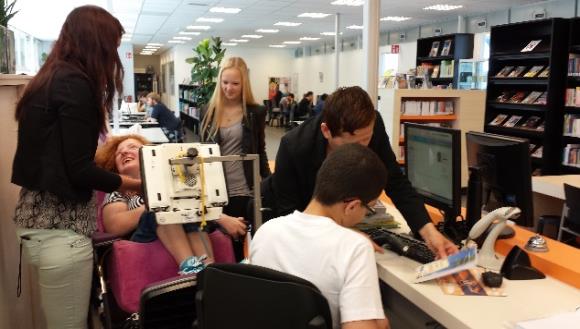 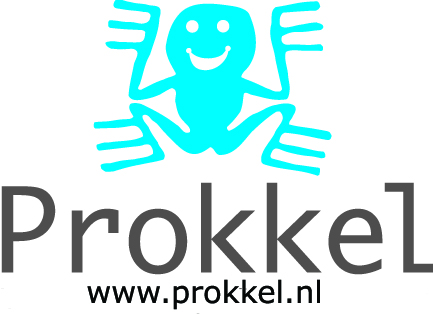 Stage bij de bakkers
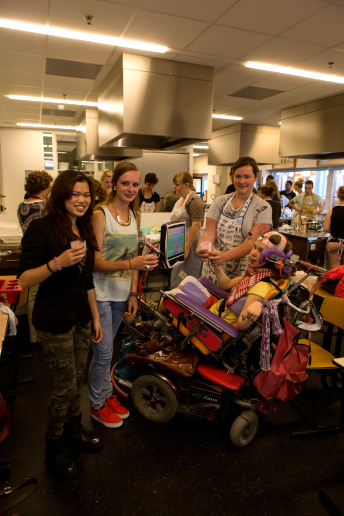 Stage bij de verzorging
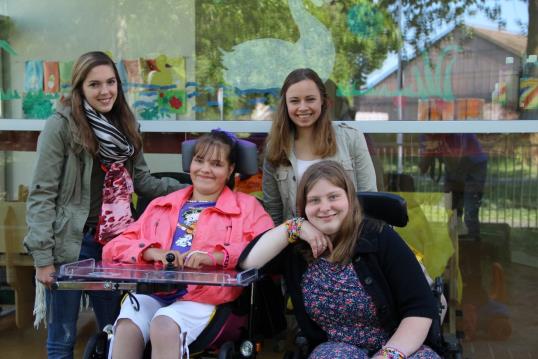 Stage bij de kinderopvang
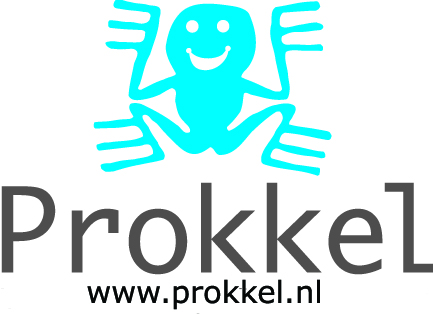 Prokkel 2015
Er is opnieuw een Prokkel Open podium i.s.m. Frion en ODDC de Niloka
Onderwijsinstelling de Twijn doet mee met twee klassen
J.P van de Bent doet mee met cliënten aan de Prokkelstage
Er zijn gesprekken voor samenwerking met Theater Totaal (een theatergroep bestaand uit mensen met een beperking uit Utrecht)
De studenten krijgen meer tijd (6 uur in de week) en de docent gaat mee om te begeleiden.

Het beloofd weer een succes te worden en vooral een mooie en leerzame ervaring voor iedereen!
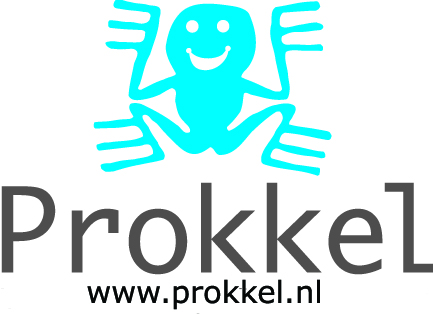 Dit is waarvoor we het doen:
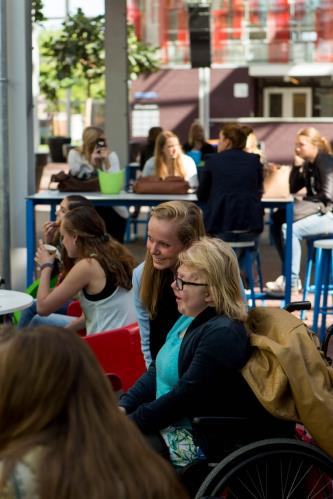 De mooie ontmoetingen en contacten
De verwondering
De humor
De gezichten die niet op kunnen houden met stralen 

De bewuste keuze voor gehandicaptenzorg
De ervaring van de Prokkelstage
De verbreding van hun eigen wereld en denkbeelden

En nog zoveel meer…….
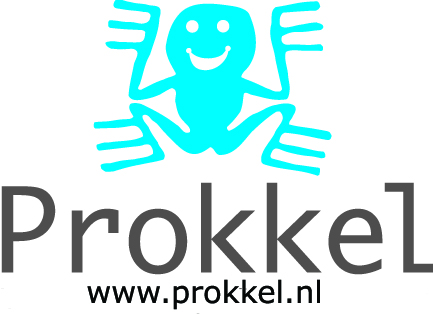 Tot slot
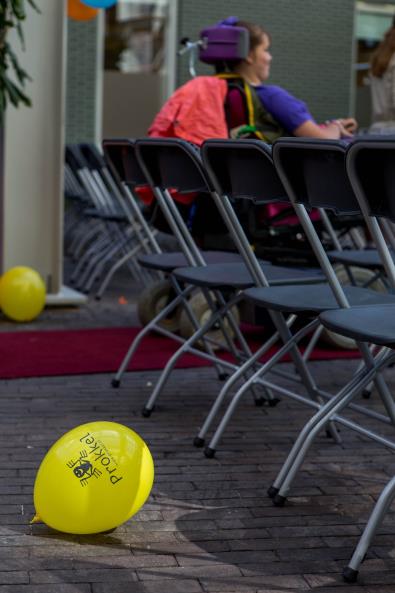 We zijn op zoek naar nog meer leuke Prokkels en deelnemende partijen.
Wie wil om de tafel op zoek naar nog meer inspirerende ideeën om samen te Prokkelen? Wie durft de uitdaging aan?

Heb je interesse:
Mail; nzaanen@deltion.nl
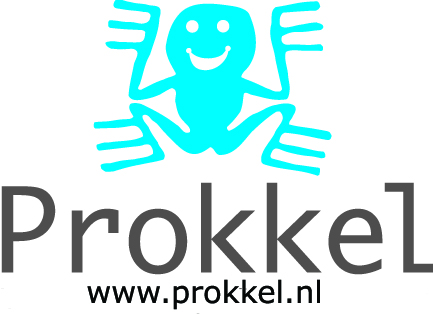 Bedankt voor jullie aandacht
Susan Duerink  (Onderwijscentrum de Twijn)
Natascha van Zaanen 
(Deltion College)